Im Vergleich zum Vorgängermodell haben die Mercedes-Ingenieure die Deformationszonen an Front- und Heckpartie des neuen CLS nochmals deutlich vergrößert und den Kraftfluss weiter optimiert.
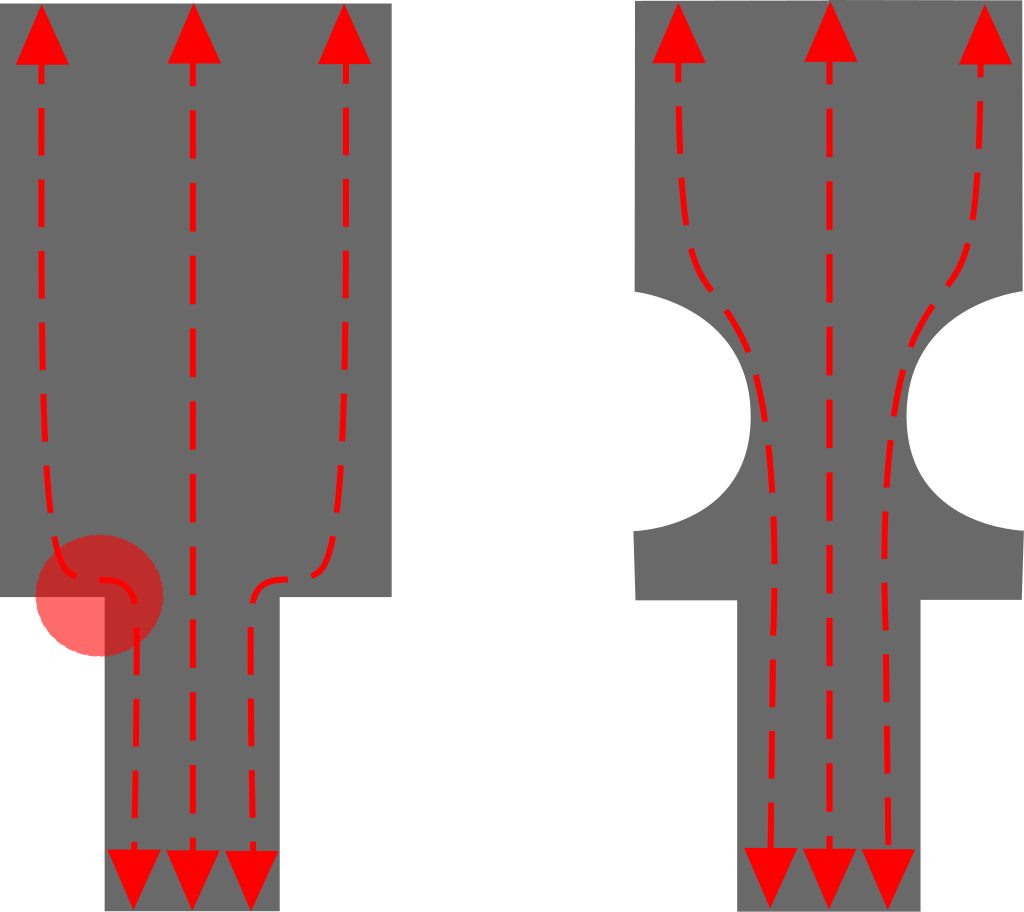 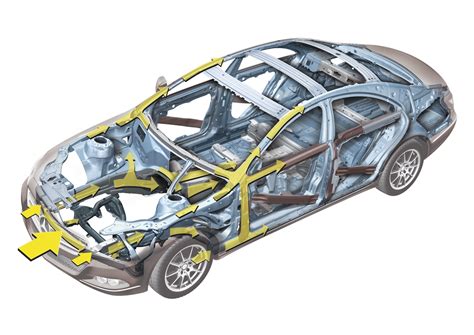 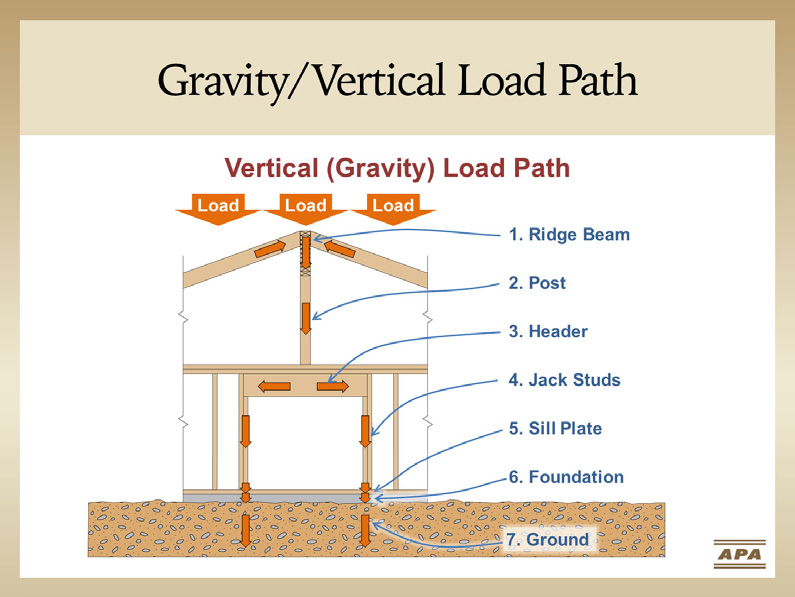 https://www.apawood.org/back-to-basics
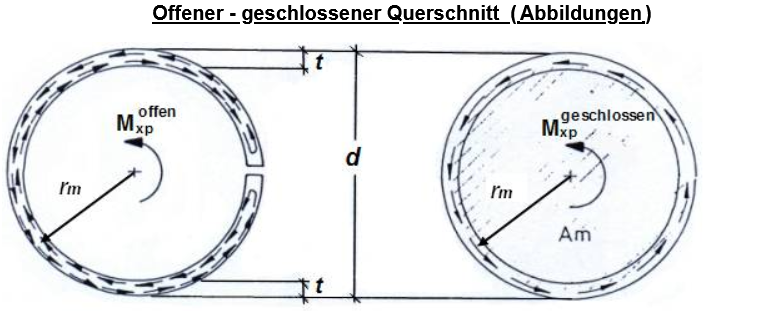 Verbesserung des Kraftflusses durch Entlastungskerbe
Felix Furtmayr Wikipedia
Was steckt hinter der Idee des Kraftflusses?
Gibt es Ströme ohne Bewegung?
http://www.isa.fh-trier.de/home/Projekte/Nagolnij/index_21.html
Systemphysik						www.pegaswiss.ch
http://www.schaffhausen-foto-archiv.ch/moserdamm.html
x-Richtung
y-Richtung
z-Richtung
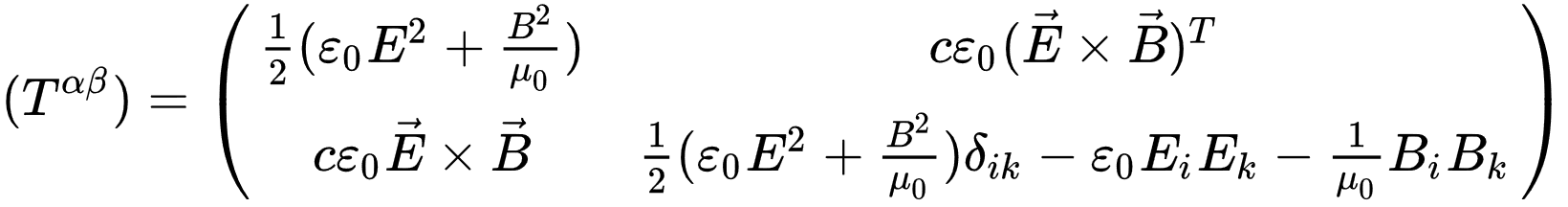 Dichte
Hydrodynamik
Energie
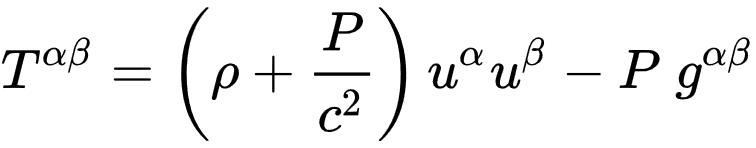 x-Impuls
y-Impuls
z-Impuls
Systemphysik						www.pegaswiss.ch
http://www.schaffhausen-foto-archiv.ch/moserdamm.html
A= s x s
+Q
+
-
-
+
-
-
+
-
-
+
-
-
+
-
-
+
-
-
+
-
-
+
-
-
+
-
-
+
-
-
+
-
-
+
-
-
+
-
-
+
-
-
+
-
-
+
-
-
+
-
-
+
-
-
+
-
-
+
-
-
d
z
-Q
In der Statik fliessen Impulsströme, ohne dass Impuls gespeichert ist
x
Impulsrückfluss über die Materie:
Platten stehen unter Zug
Dielektrikum steht unter Druck
-Q
Systemphysik						www.pegaswiss.ch
http://www.schaffhausen-foto-archiv.ch/moserdamm.html
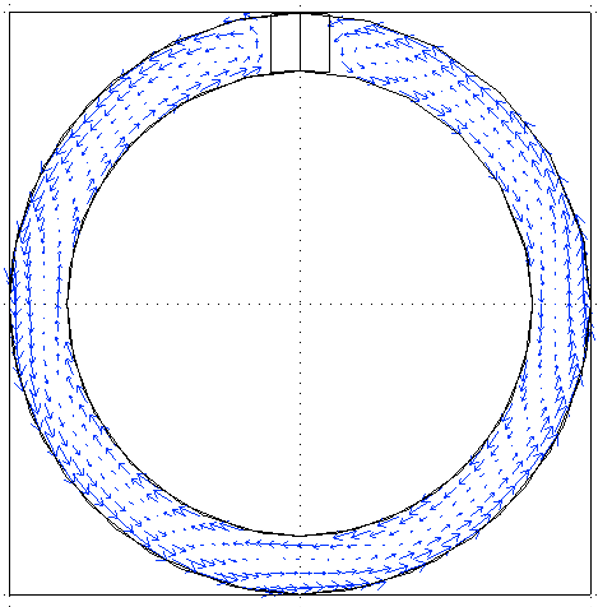 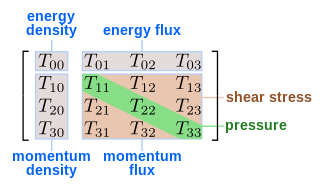 Der Kraftfluss ist eine vereinfachte Darstellung der drei Impulsstrombilder
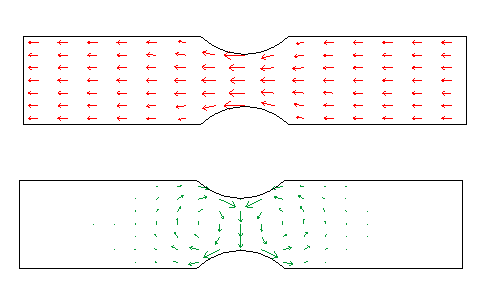 Wikipedia
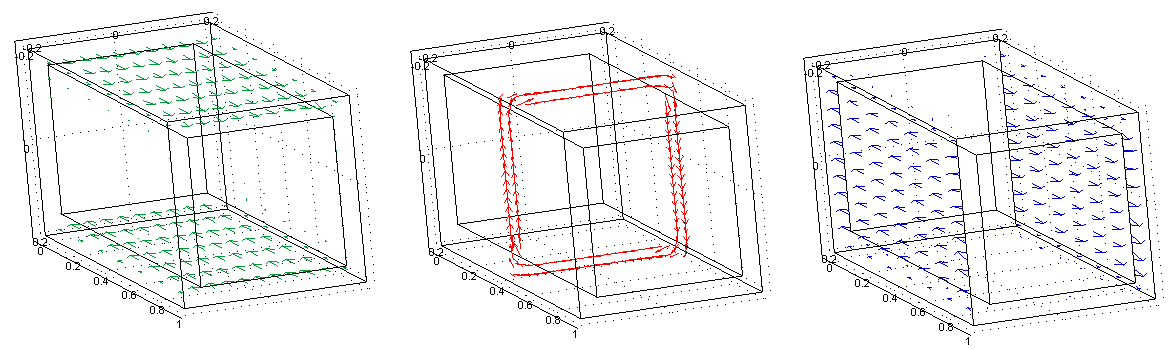 Systemphysik						www.pegaswiss.ch
http://www.schaffhausen-foto-archiv.ch/moserdamm.html
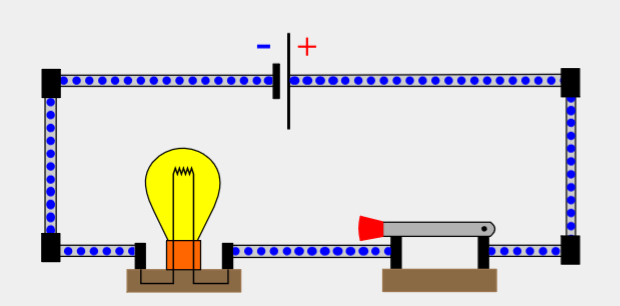 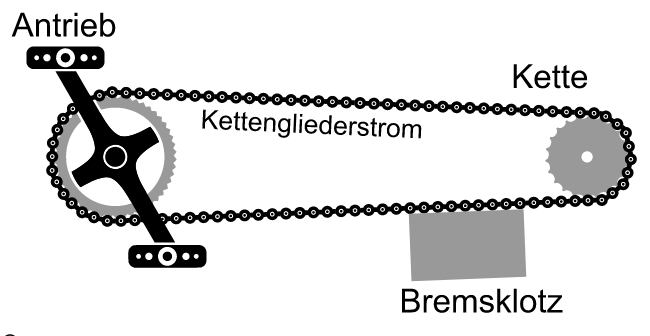 www.leifiphysik.de
elektrischer Stromkreis als Elektronenkreislauf
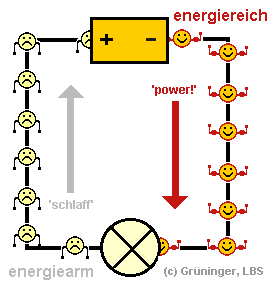 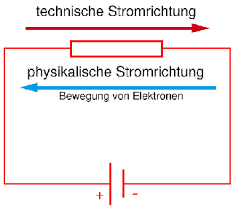 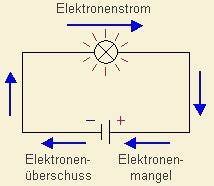 Wie wird im elektrischen Stromkreis und in einem Ketten- oder Riementrieb Energie transportiert?
Systemphysik						www.pegaswiss.ch
http://www.schaffhausen-foto-archiv.ch/moserdamm.html
Im elektrischen Stromkreis fliesst die Energie über das EM-Feld
I
y
z
B
jW
E
I
x
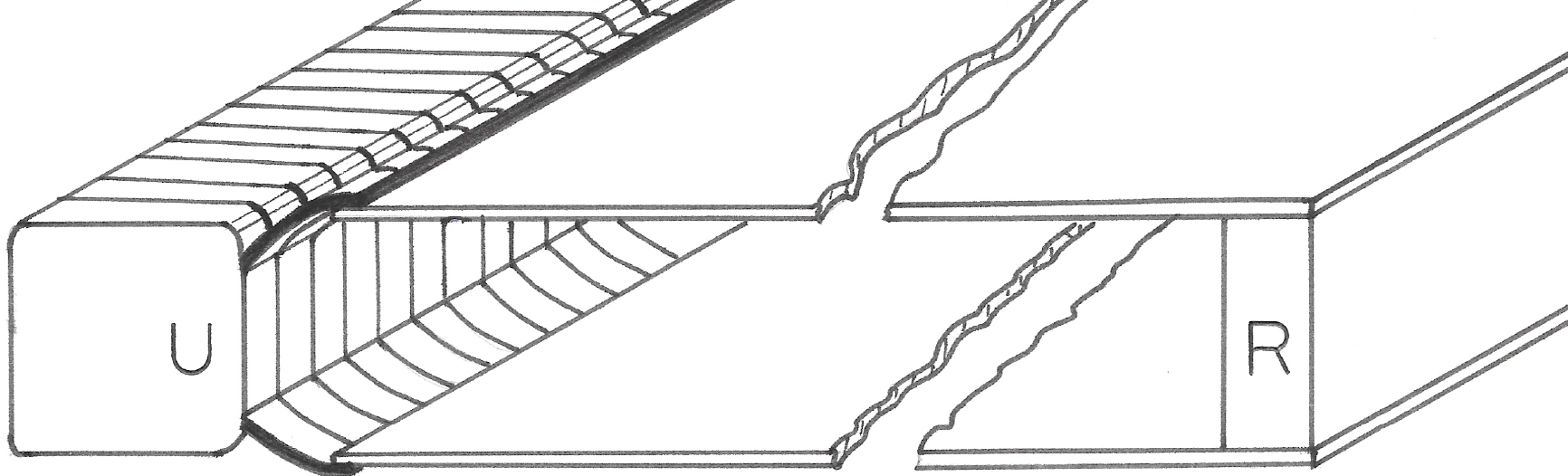 5 cm
Systemphysik						www.pegaswiss.ch
http://www.schaffhausen-foto-archiv.ch/moserdamm.html
x
v
starker Zug
schwacher Zug
Systemphysik						www.pegaswiss.ch
http://www.schaffhausen-foto-archiv.ch/moserdamm.html
Fo
x
v
Ipo
starker Zug
Der mechanische Energietransport ist ein relativistischer Effekt des Impulsstromes
P(Fo)
orientierte Referenzflächen
Ipu
schwacher Zug
Fu
P(Fu)
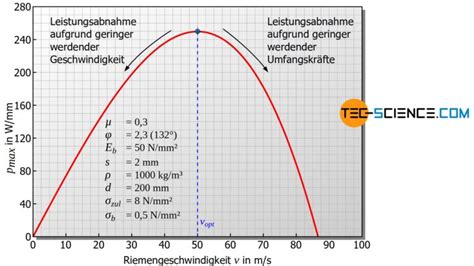 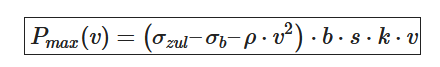 Systemphysik						www.pegaswiss.ch
http://www.schaffhausen-foto-archiv.ch/moserdamm.html
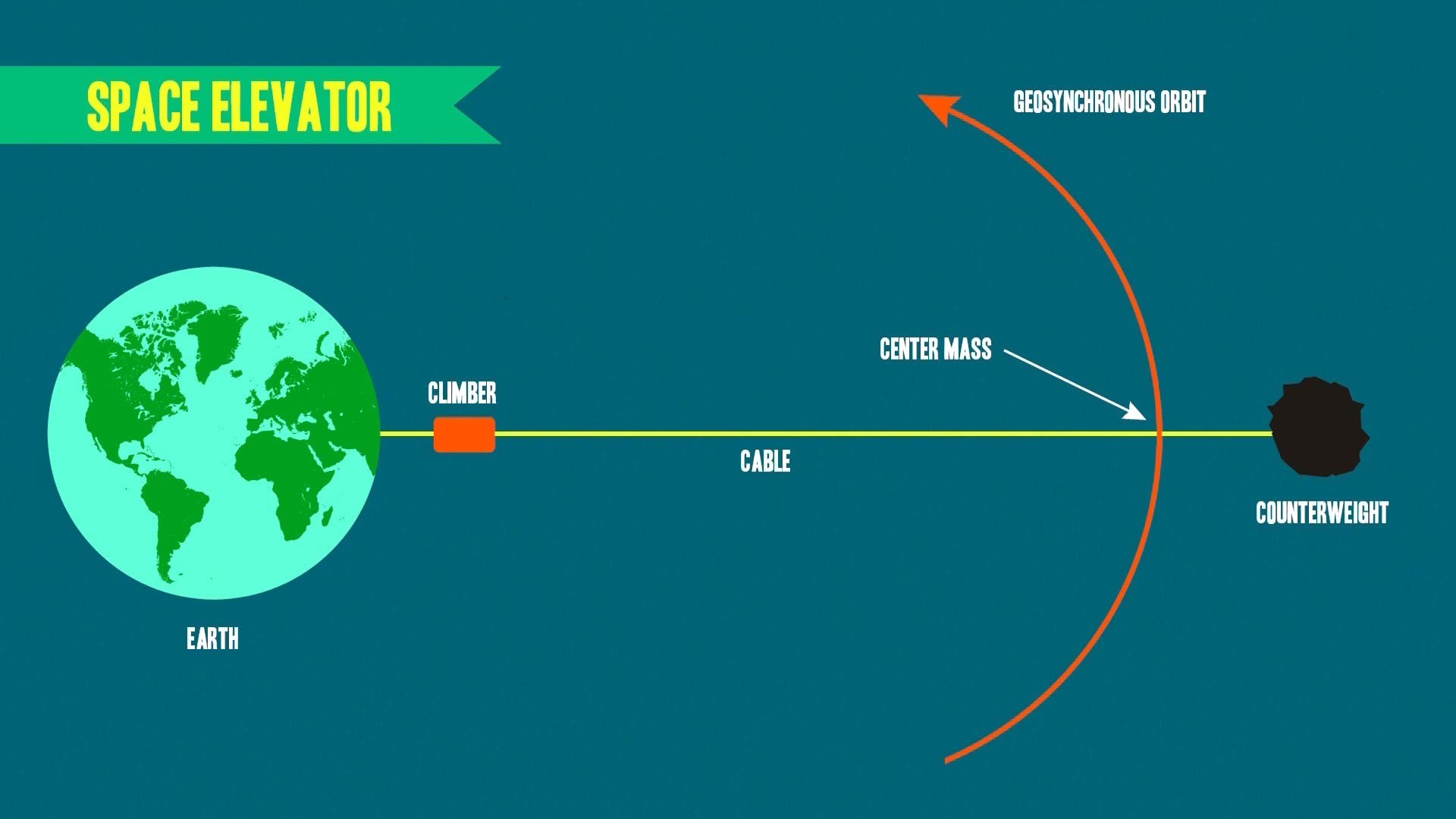 y
x
Ein Satellit der Masse m = 500 kg soll in eine geostationäre Umlaufbahngebracht werden. Wieviel Energie muss dafür aufgewendet werden?
Systemphysik						www.pegaswiss.ch
http://www.schaffhausen-foto-archiv.ch/moserdamm.html
v’
Weltraumlift
Potentielle und kinetische Energie hängen vom Bezugssystem ab.
w
Systemphysik						www.pegaswiss.ch
http://www.schaffhausen-foto-archiv.ch/moserdamm.html
Die Oberflächenkraft ist als Impulsstromstärke bezüglich eines Körpers definiert
Biegung
a’
Zug
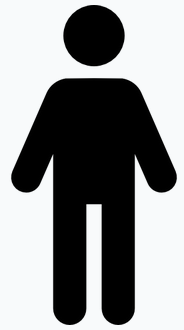 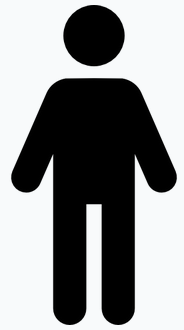 v’
Die Gewichtskraft ist eine nichtmessbare, vom Bezugssystem abhängige Impulsquellenstärke
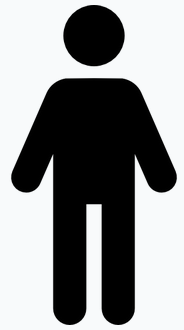 Druck
x
y
Systemphysik						www.pegaswiss.ch
http://www.schaffhausen-foto-archiv.ch/moserdamm.html